Унапред припремљени планови реорганизације:трендови и измењени правни оквир
Бранко Радуловић, Миљан Савић
УППР – трендови и основене карактеристике
Покретање УППР
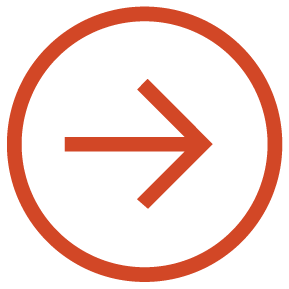 Од ступања на снагу Закона о изменама и допунама Закона о стечају 2014. године укупан број поступака у оквиру којих је подне УППР износи 285
С обзиром да су нека привредна друштва више пута подносила УППР, укупан број предузећа која су покренула поступак је 208
Нека предузећа су покушавала и четири пута са подношењем УППР-а
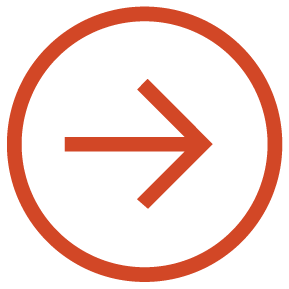 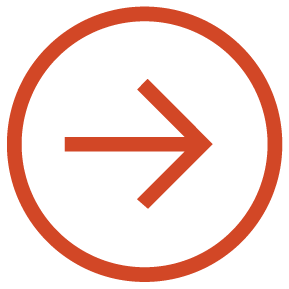 Број покренутих УППР (од измена закона 2014.године)
Покренути УППР према надлежном привредном суду
Покретање
1
Правна форма
Од 208 појединачних субјеката подносилаца УППР: 66 је АД (31.73%), 134 је ДОО (64.42%), док остатак чине ОАД, удружења, задруге и друштвена предузећа.
Власничка структура: 
152 (73.07%) субјекта су у приватном власништву, 54 (25.96.%) је друштвено, државно, државно већински или где је држава највећи акционар (али не и већински).
2
Број правноснажних УППР-ова
Статус
Време трајања од подношења до усвајања и правноснажности
За правноснажне 
У просеку око 5 месеци од подношења до усвајања плана (медијана 4.1 месеци, најдужи 19.9, месеци, најкраћи 1. месец)
У просеку 8.4 месеци од подношења до правноснажности (медијана 7.3 месеци, најдужи 35.8 месеци, најкраћи 1.4 месеца)
Више потребно за правноснажност него за усвајање
Правноснажност УППР испод 12 месеци
УППР и запослени
За 63 субјеката за које су били доступни и подаци о броју запослених у години пре године подношења УППР-а и у години правноснажности односно години након године правноснажности (у зависности до датума правноснажности)
Укупан број запослених у години пре године подношења УППР-а износио је: 12.802 запослена (око 1/3 РТБ Бор и повезана лица)
У години правноснажности односно у години након године правноснажности (у зависности од датума правноснажности) УППР-а износио: 11.934 запослена (93.21% запослених пре подношења плана).
Реструктурирана потраживања
Укупни износ дуга у еврима (са РТБ Бор и повезаним лицима): 3.65 милијарди евра
Само признати износ дуга у еврима (са РТБ Бор и повезаним лицима): 3.43 милијарде евра.
Укупни износ дуга у еврима (без РТБ Бора и повезаних лица): 1.78 милијарди евра.
Само признати износ дуга у еврима (само признати износ дуга у еврима: ): 1.64 милијарди евра.
Основне карактеристике правноснажних УППР
Просечан предвиђени период отплате: 6.42 године*.
Отпис дуга: укупно 34 УППР-а предвиђа отпис дела дуга.
Отпис се по правилу односи на стечајне повериоце и класу повезаних лица
У појединим случајевима за одређене класе планови су предвиђали потпун отписан дуга
Грејс период просек 1.61 (медијана 1 година)
Просечно се формира 5.7 класа (медијана 6 класа, најмање само једна класа, највише 14 класа).
Одрживост правноснажних планова
Протек времена од правноснажности
Грејс период (просек)
Грејс период (медијана)
Промене правног оквира
Правилник о спровођењу и садржини УППР
Донет нов Правилник о начину спровођења реорганизације по УППР и садржини УППР (“Сл. гласник РС", бр. 57/2018)
Кључне измене
Прописан детаљнији опис начина намирења потаживања (потраживања насталих по усвајању, а која нису доспела на дан пресека, спорна потрживања, потрживања на дан пресека)
Уређење питања необавезујуће изјаве и могућих одступања
Јасно навођење свих повезаних лица у складу са Законом, односно законом којим се уређује правни положај привредних друштава, која су повериоци или дужници стечајног дужника.
Ванредни извештај ревизора је извештај који се саставља са стањем пословних књига утврђеним најкасније 90 дана пре дана подношења плана
Правилник о спровођењу и садржини УППР (2)
Процена намирења за сваку класу
Процена садржи упоредни приказ процене садашње вредности новчаног износа коју би остварила свака класа поверилаца у случају банкротства и реорганизације
Садашња вредност из става 3. овог члана утврђује се у складу са Међународним стандардима финансијског извештавања.
Прецизирање дана сачињавања плана, процене вредности, верзије УППР-а
Подносилац приликом подношења пречишћеног текста плана прилаже и текст са јасно наведеним изменама у измењеном плану са упућивањем на страну и текст плана који је био предмет измена.
Квалитет изјаве о изводљивости плана
Прецизирање питања провере тачности података
Хвала на пажњи!
bradulovic@ius.bg.ac.rs